Приемы использования пособия «Волшебный экран. Рисуем цепочками»в практике педагога ДОУ
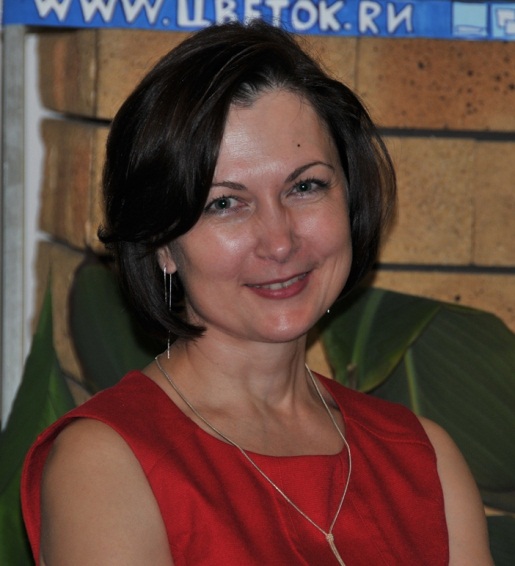 Мастер-класс
учителя-дефектолога 
МБОУ СКОШ № 36
Рубцовой  Н.Ю.
Цель:
Задачи:
Создание условий для профессионального самосовершенствования педагогов и формирования у них индивидуального стиля творческой педагогической деятельности через показ приемов работы с конструктором «Волшебный экран»
Познакомить участников с пособием «Волшебный экран. Рисуем цепочками» и его возможностями.
Показать приемы использования данного пособия в работе с детьми дошкольного возраста.
Провести фрагмент занятия с использованием конструктора.
Победитель всероссийского конкурса "Инновационная игрушка 2010"
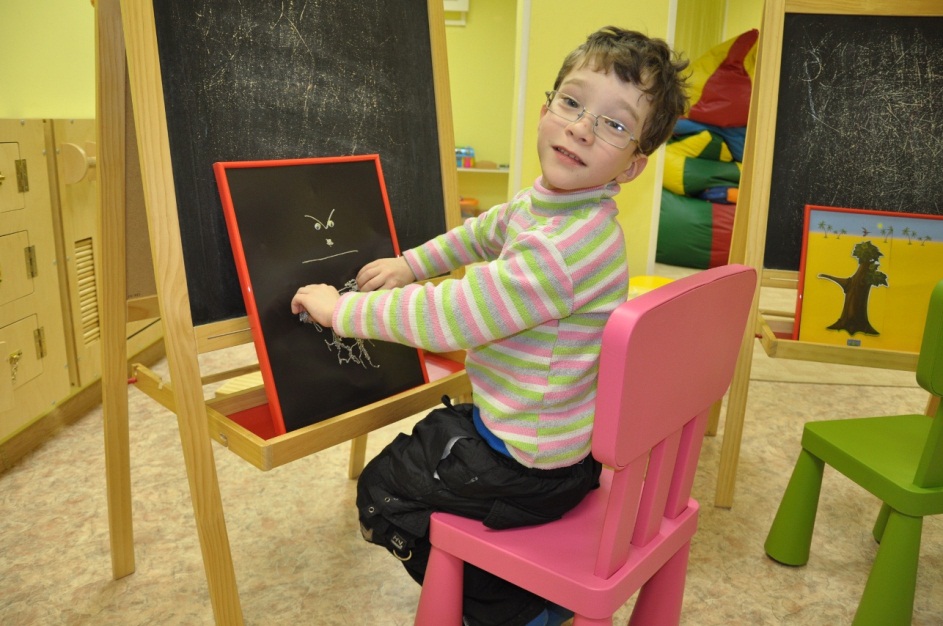 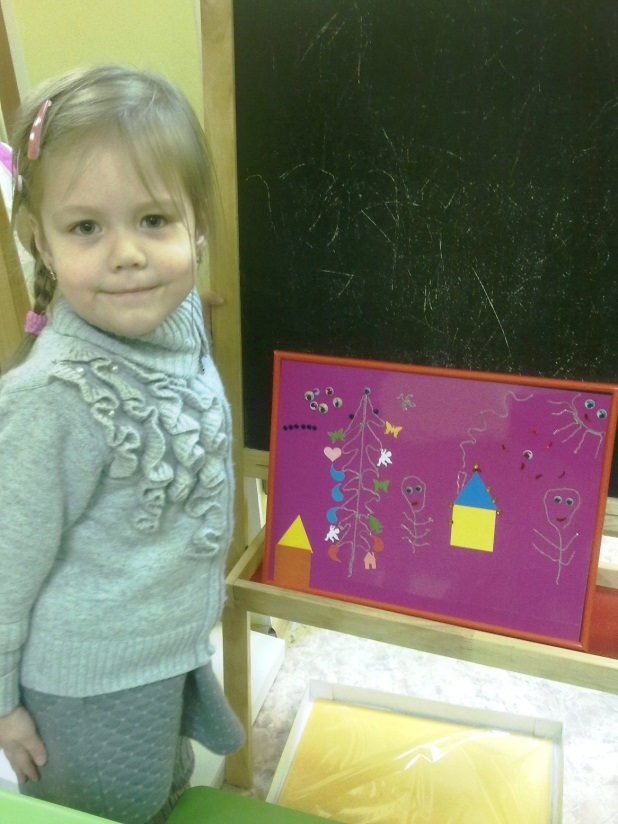 Комплектность конструктора «Волшебный экран»
Магнитное полотно в раме
Предметы для моделирования: металлические цепочки, мелкие фигурки разной формы и цвета
Комплект съемных цветных листов для создания фона 
Цветной картон и кусочек магнитной ленты для самостоятельного изготовления фигур для моделирования
Практические задачи, актуальные для развития детей разного возраста:
развитие мелкой моторики, тренировка тонких и сложных движений кисти;
развитие познавательных процессов: произвольного внимания, памяти, мышления;
развитие пространственного мышления и воображения;
развитие речевых способностей, навыка составления рассказа;
развитие волевых качеств;
формирование навыков самопрезентации;
развитие творческой активности, нестандартного мышления;
гармонизация эмоционального состояния, коррекция страхов, тревоги, агрессивности
Богатые возможности использования конструктора обеспечиваются:
широким возрастным диапазоном применения;
низкой чувствительностью методики к образовательному уровню пользователя;
высокой эргономичностью и полифункциональностью стимульного материала;
легкой трансформацией создаваемой композиции;
оригинальностью и занимательностью стимульного материала;
диагностическим, развивающим и терапевтическим потенциалом.
Групповые и индивидуальные занятия
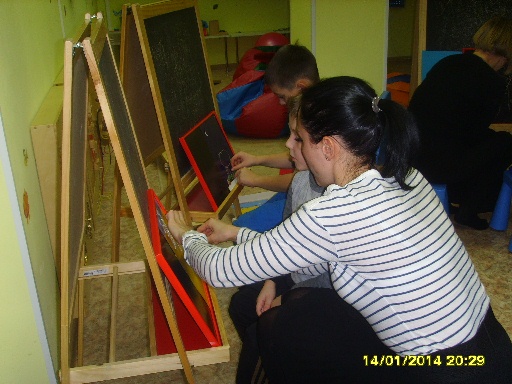 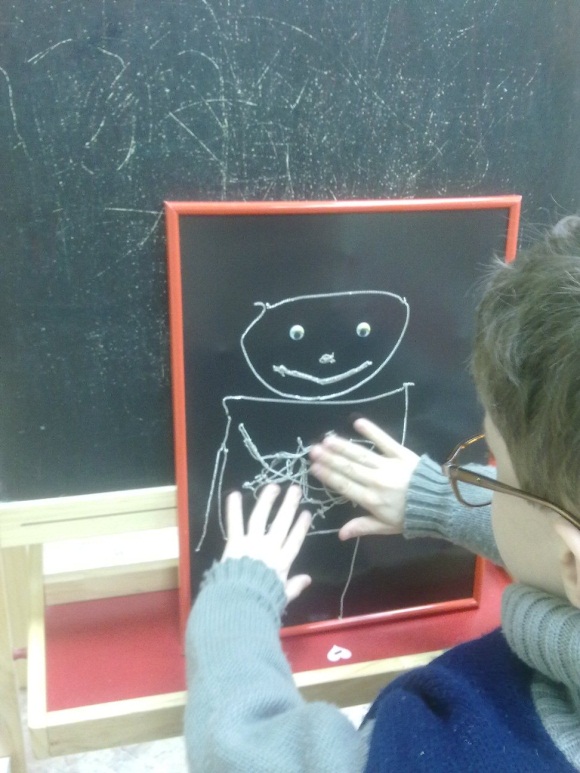 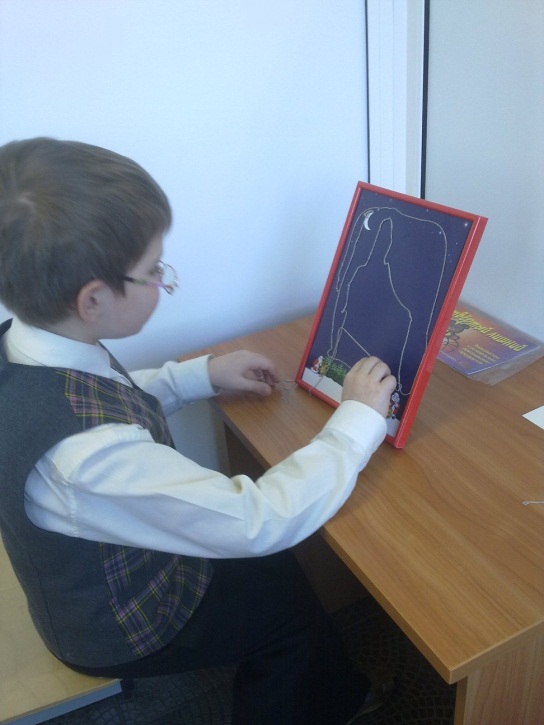 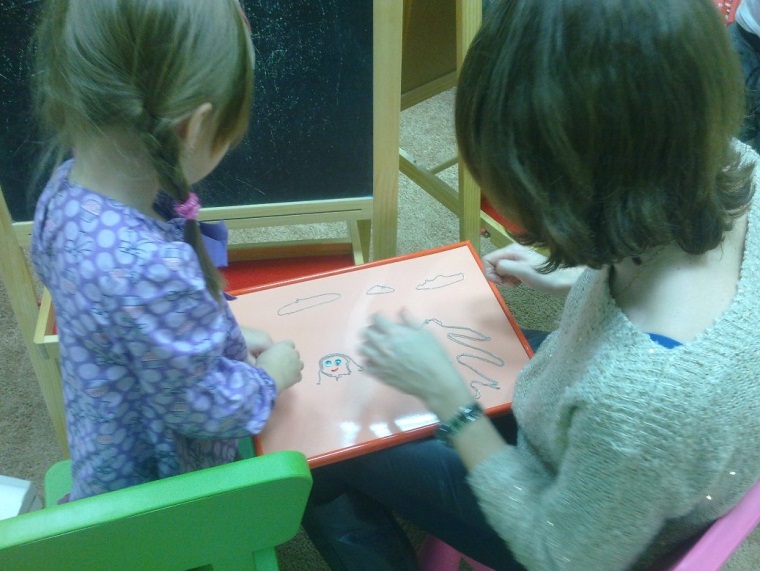 Структура занятия
Структура занятия
Структура занятия
Варианты игр и инструкций
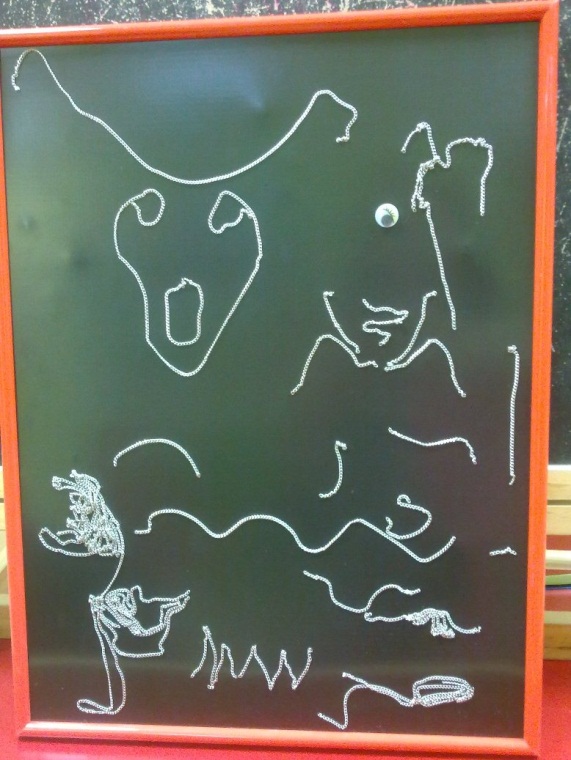 Жила-была линия… Далее с ней происходят разные события, и ее настроение последовательно меняется на веселое, испуганное, сердитое и спокойное.
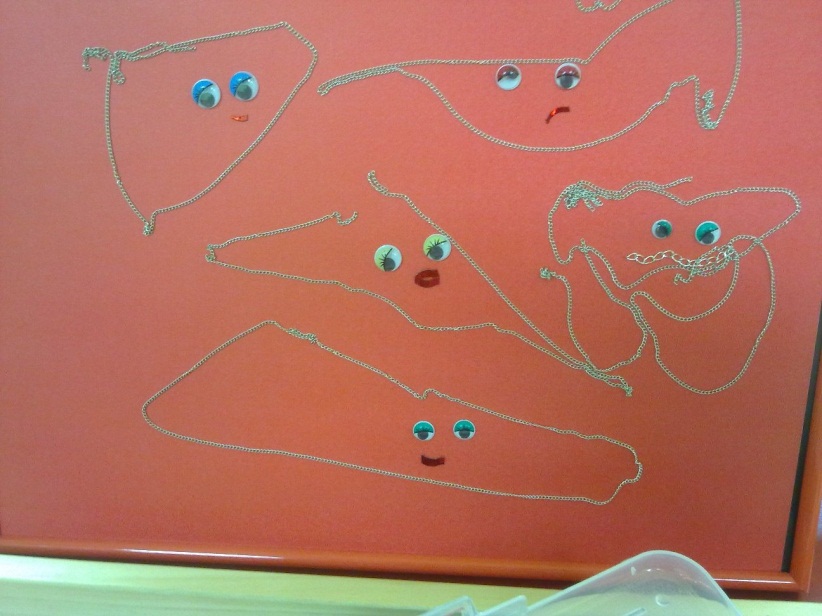 Варианты игр и инструкций
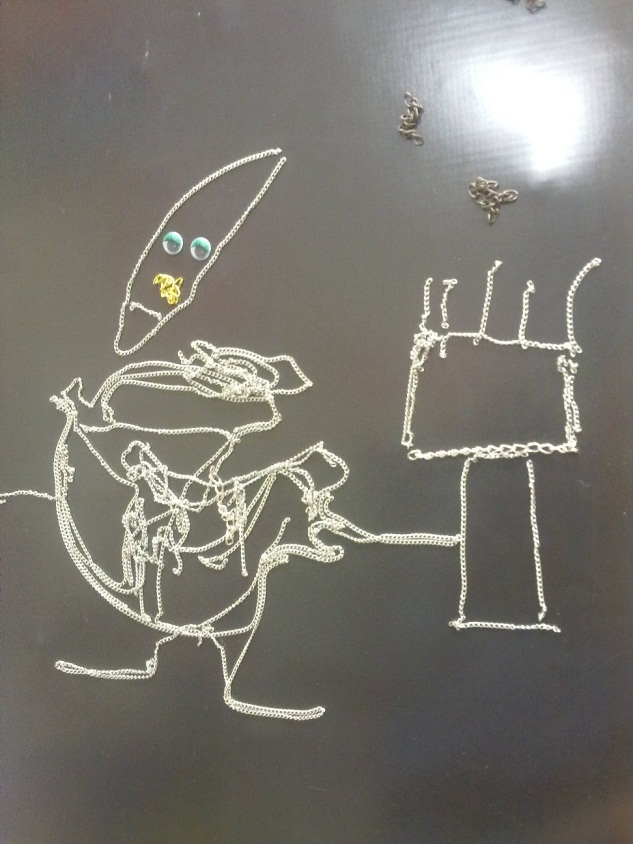 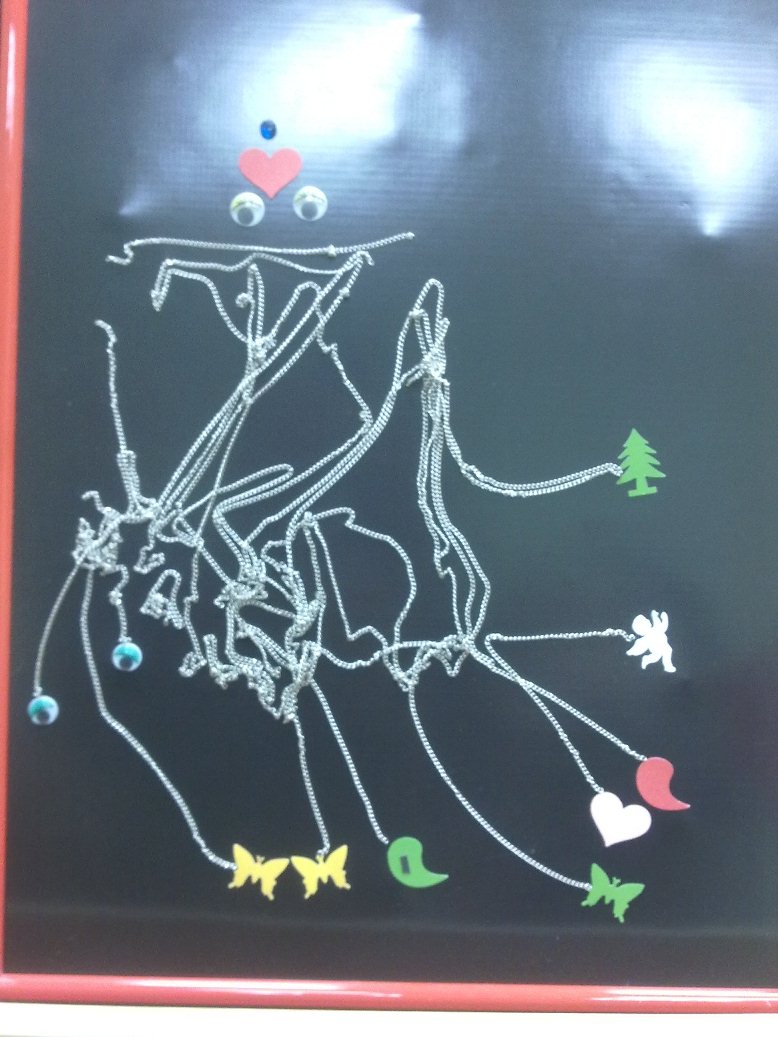 Сказка о Хранителе Здравия и создание его портрета
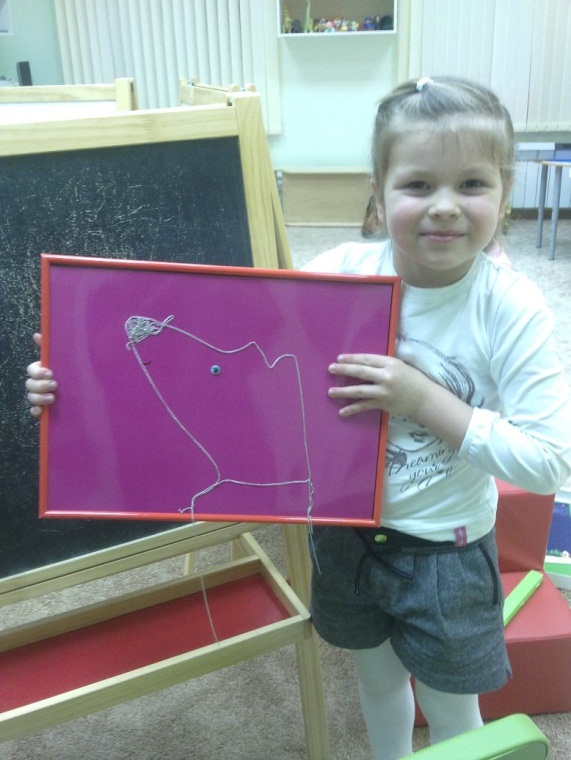 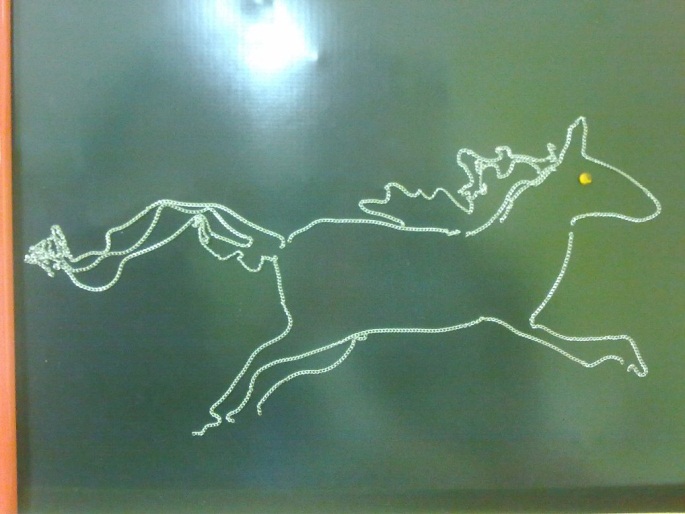 «Линия превратилась…»
Мое любимое животное
Рисунок с закрытыми глазами
Варианты игр и инструкций
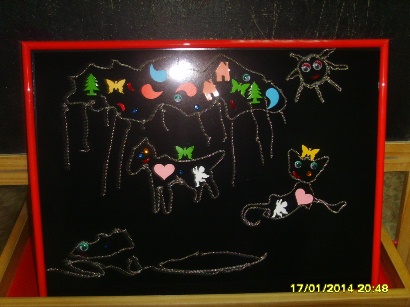 «Новогодняя сказка»
Времена года
От меньшего к большему
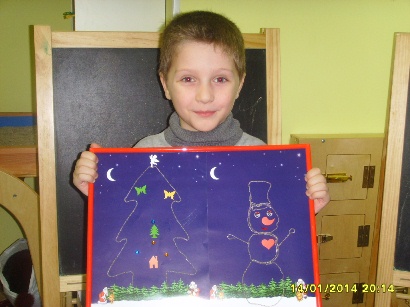 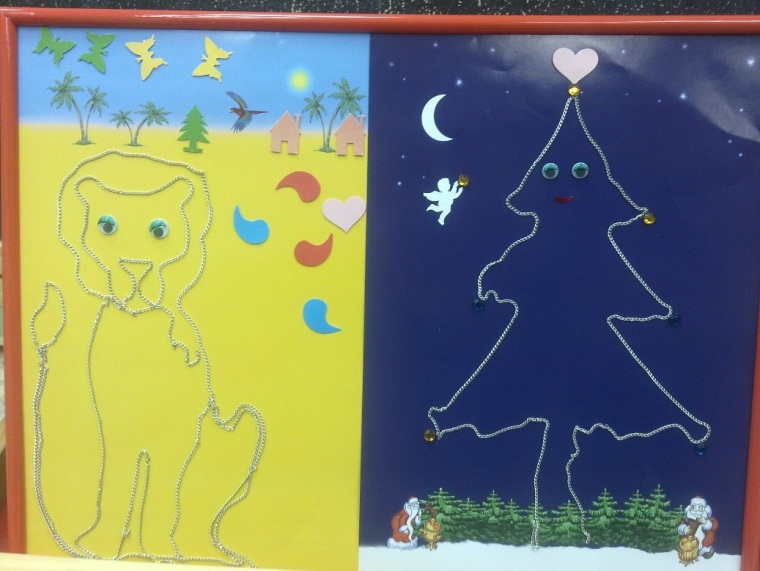 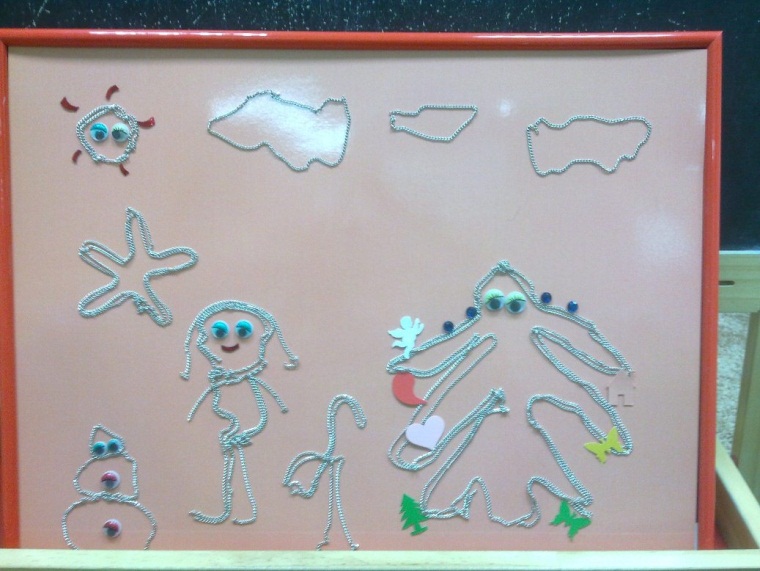 Варианты игр и инструкций
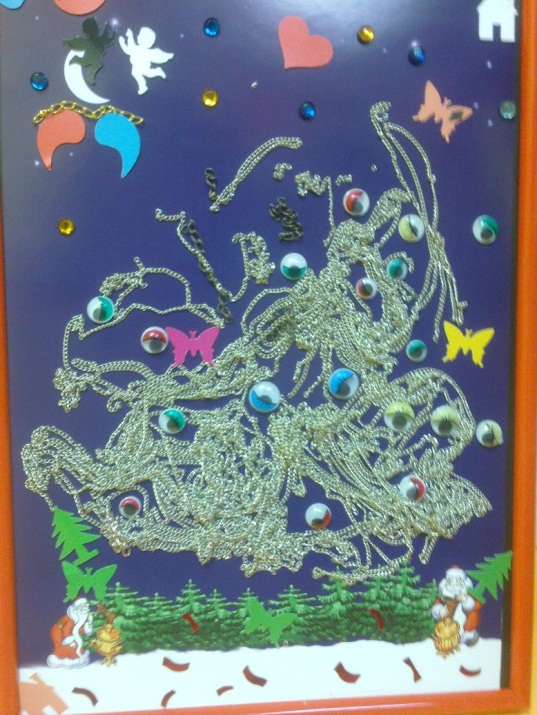 «Загадочный лабиринт»
«Угадай, что нарисовано»
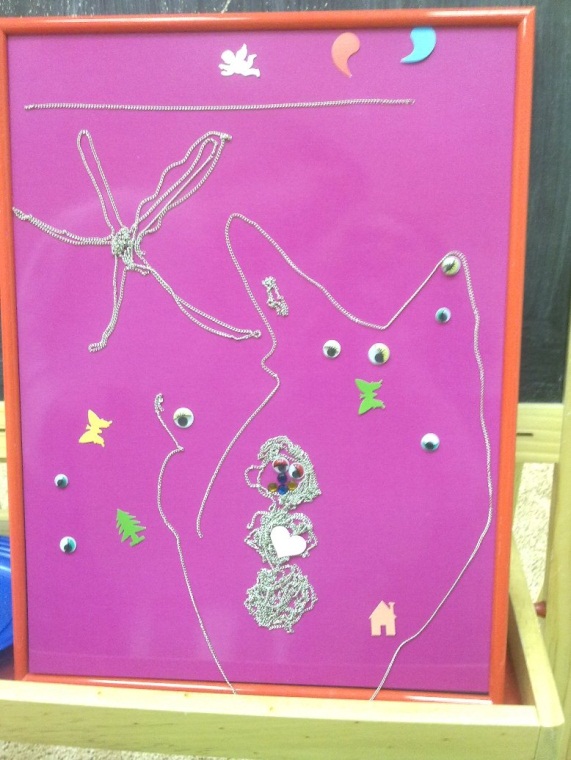 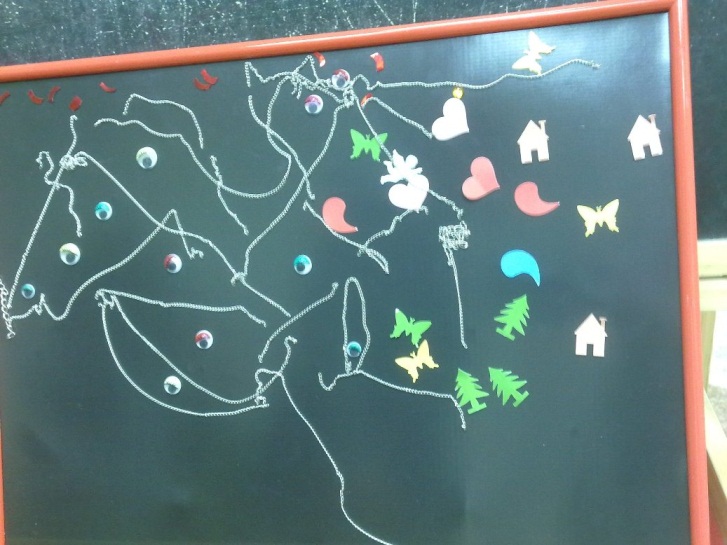 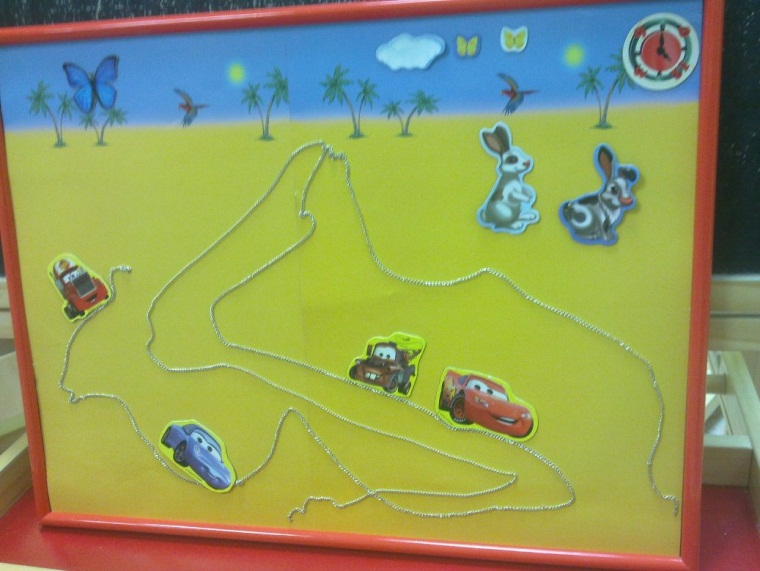 Варианты игр и инструкций
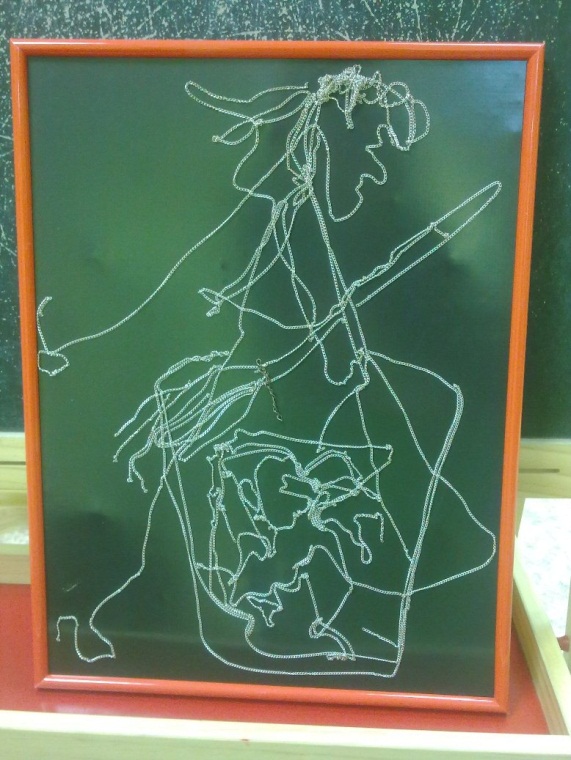 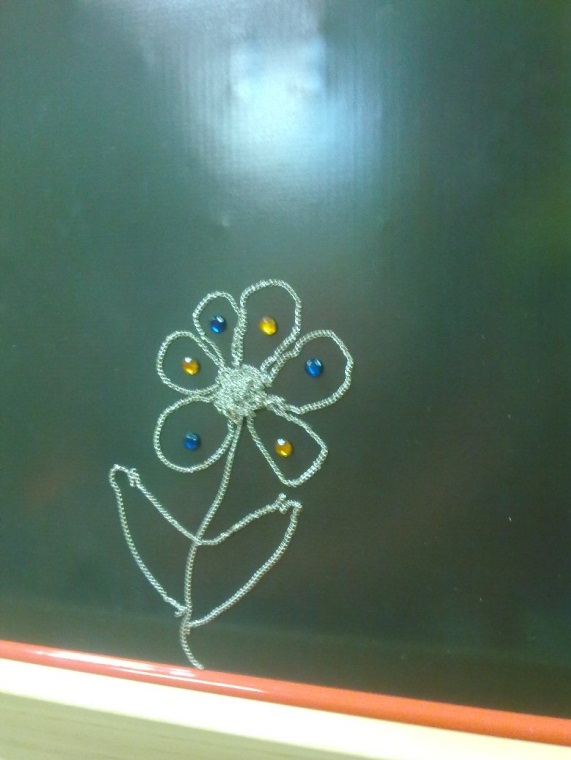 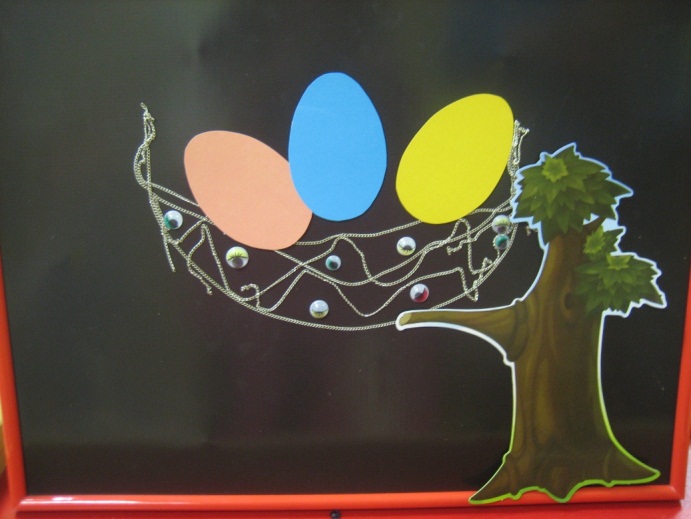 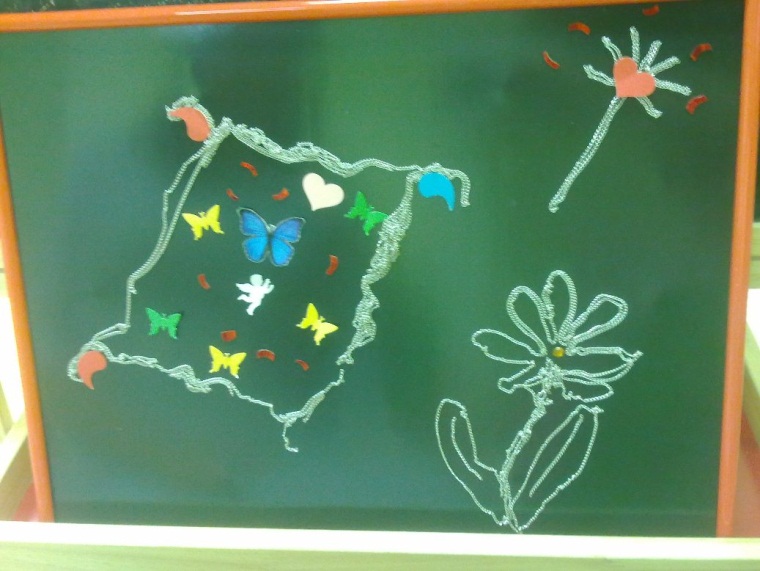 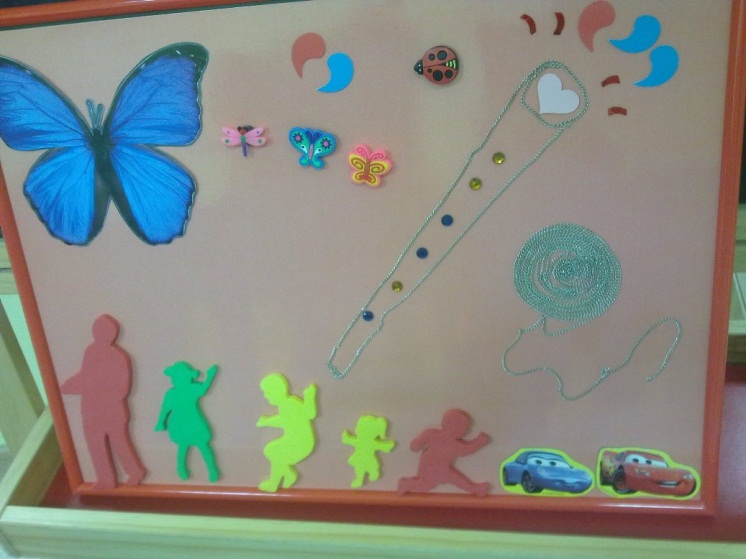 Волшебные предметы
Игры в паре со взрослыми
«Веселые домики»
«Волшебные картинки»
«Прятки»
«Книжка с картинками»
«Цветные семейки»
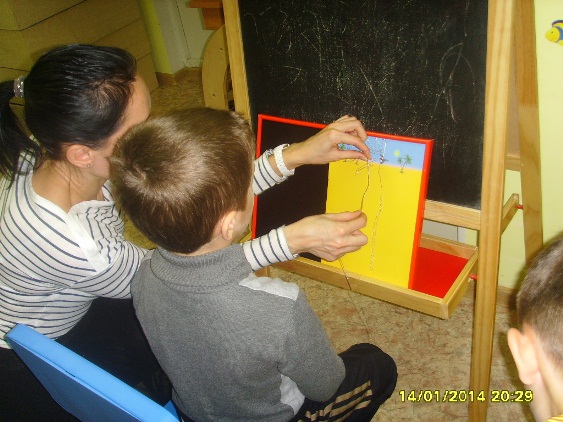 Принципы в работе с детьми:
Импровизация
Ориентация на индивидуальные открытия
Преодоление трудностей
Принцип комплексного развития
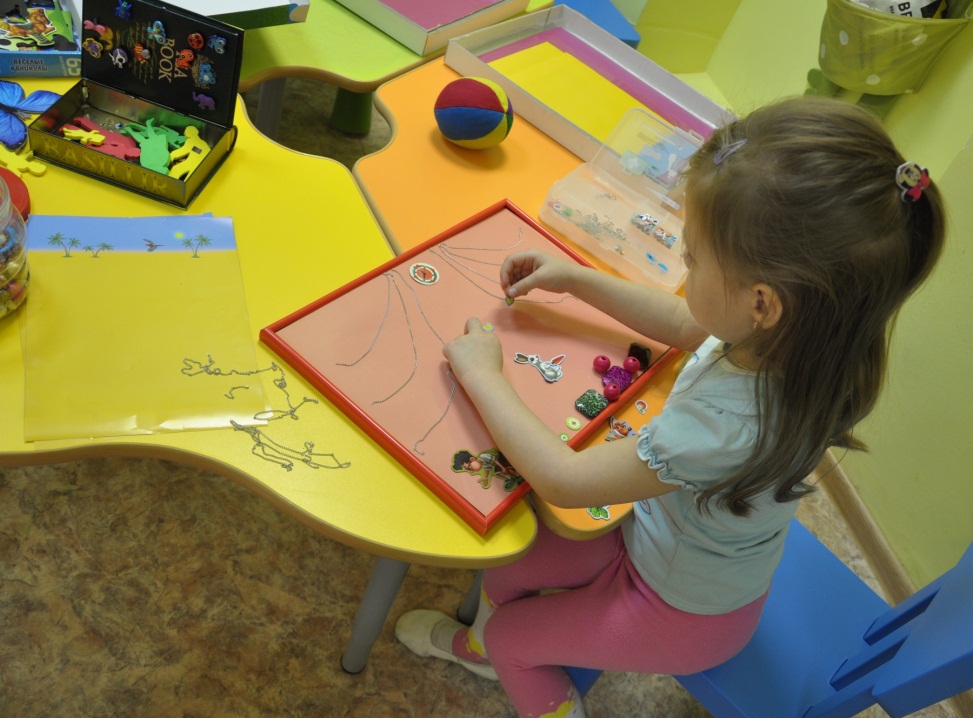 Фрагмент занятия: игра-антистресс "Нарисуй веселый портрет"
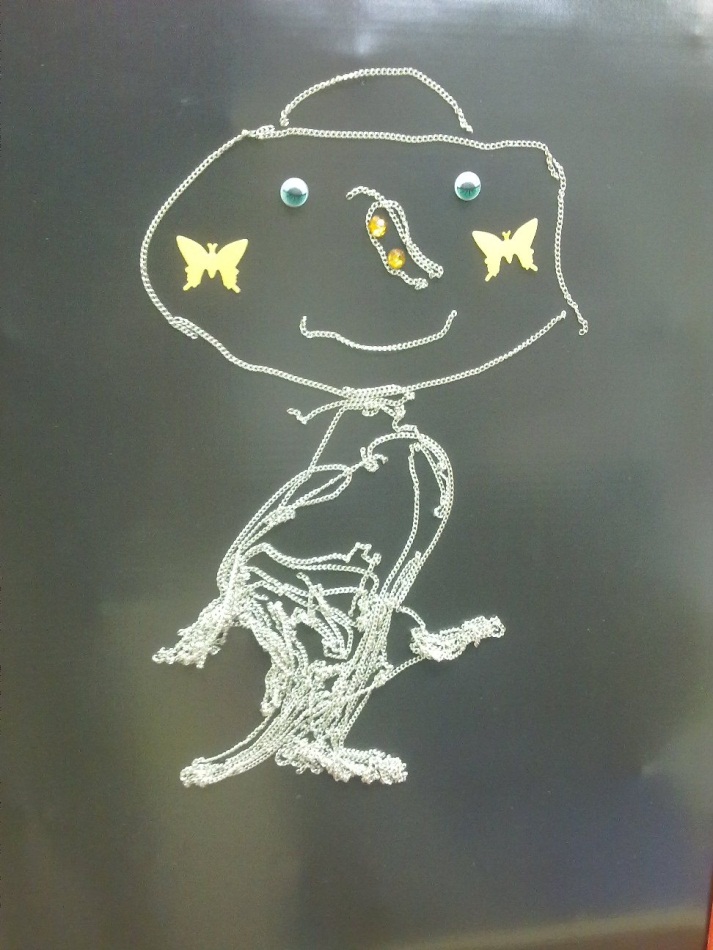 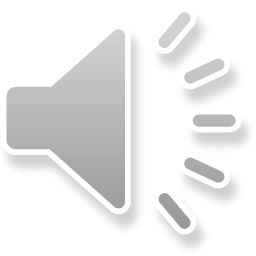 Вот что получилось в результате 
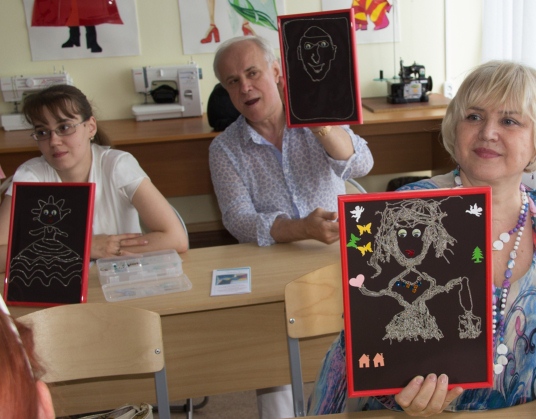 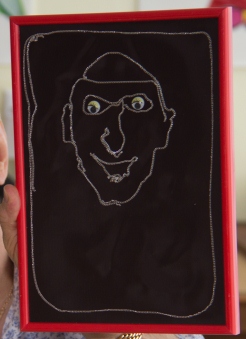 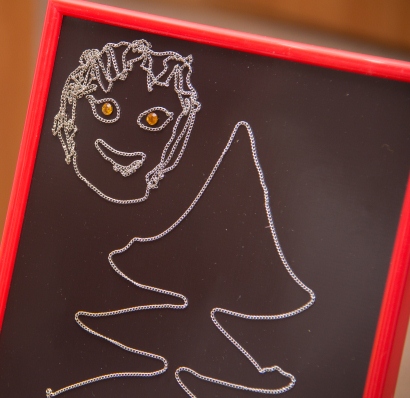 Моделирование
Ваши идеи по применению конструктора в педагогической практике
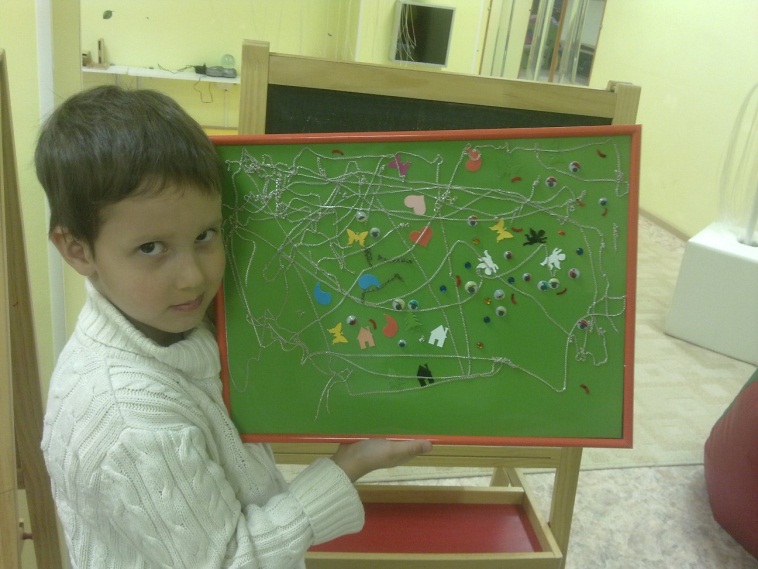 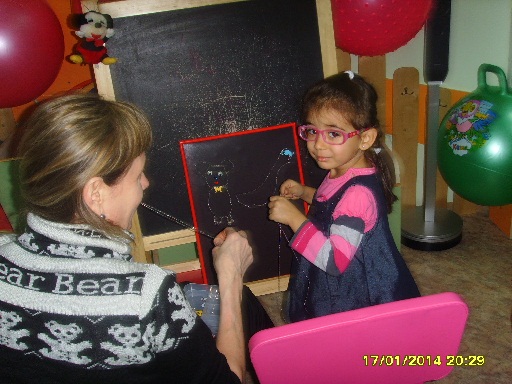 Рефлексия
Как вы чувствовали себя в позиции обучающихся?
Какие в связи с этим открытия, выводы для себя вы сделали?
Возник ли у вас интерес к использованию конструктора «Волшебный экран» в своей педагогической практике? Какие появились идеи по его использованию?
СПАСИБО ЗА ВНИМАНИЕ!